АНАЛІЗ грошових потоків
План практичного заняття
Поняття, види і класифікація грошових потоків.
Методика аналізу грошових потоків.
Грошовий потік являє собою сукупність розподілених у часі надходжень і виплат грошових коштів, що генеруються господарською діяльністю підприємства.
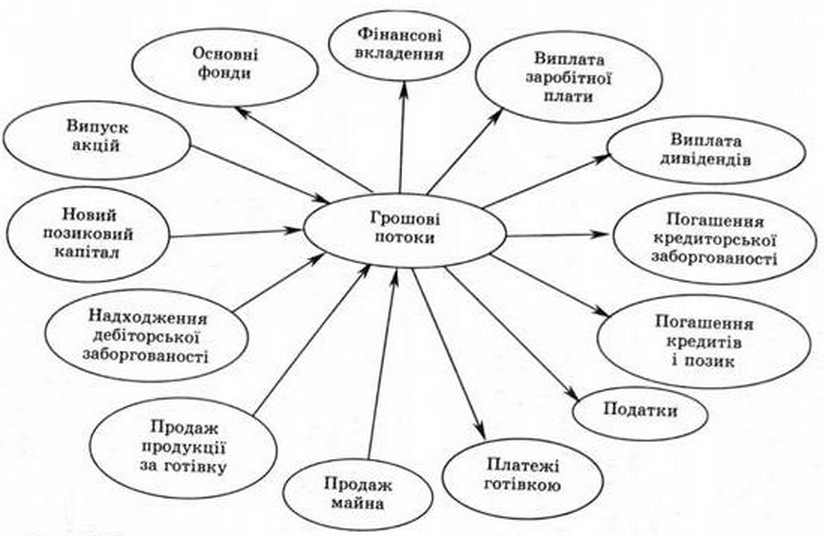 Класифікація грошових потоків
Класифікація грошових потоків
Фактори, що впливають на грошові потоки
Завдання аналізу грошових потоків
Значення аналізу грошових потоків
Дає змогу розкрити можливі резерви поліпшення ефективності використання коштів
Показує найпривабливіші підрозділи для інвестиційних проектів
Виявляє позиції звітності, що потребують найбільших вкладень
Є інформаційною базою щодо визначення стану ліквідності, платоспроможності та фінансової стійкості підприємства.
2. Методика аналізу грошових потоків підприємства.
Алгоритм аналізу грошових потоків
ПОКАЗНИКИ ЗБАЛАНСОВАНОСТІ ГРОШОВИХ ПОТОКІВ
1. ЧИСТИЙ ГРОШОВИЙ ПОТІК (ЧГП)

ЧГП = вхідний грошовий потік – вихідний грошовий потік

характеризує зміну залишку грошових коштів у результаті здійснення господарських операцій за всіма видами діяльності підприємства:  

Рекомендовано – позитивне значення та його зростання.
+/-   надлишковий/дефіцитний грошовий потік
2. ЯКІСТЬ ЧИСТОГО ГРОШОВОГО ПОТОКУ
3. КОЕФІЦІЄНТ ДОСТАТНОСТІ ЧИСТОГО ГРОШОВОГО ПОТОКУ



де Чг.п — сума чистого грошового потоку; 
ПП — сума погашення позик; 
ΔЗ — сума приросту запасів товарно-матеріальних цінностей; 
Д — сума сплачених дивідендів.

Значення показника >=1 свідчить про достатність власних грошових коштів для покриття потреб в них.
4. ТРИВАЛІСТЬ ФІНАНСОВОГО ЦИКЛА
ФІНАНСОВИЙ ЦИКЛ - це проміжок часу між оплатою кредиторської заборгованості за сировину і матеріали та погашенням дебіторської заборгованості за реалізовану продукцію і товари.
Тривалість фінансового циклу = Період обороту запасів + Період обороту дебіторської заборгованості - Період обороту кредиторської заборгованості
Тривалість фінансового циклу менше тривалості операційного циклу на величину періоду обороту кредиторської заборгованості за товари, роботи, послуги.

ЧИМ ВИЩЕ ТРИВАЛІСТЬ ФІНАНСОВОГО ЦИКЛУ, ТИМ ВИЩЕ ПОТРЕБА В ОБОРОТНИХ ЗАСОБАХ!!!
НЕОБХІДНО СКОРОЧУВАТИ ТРИВАЛІСТЬ ФІНАНСОВОГО ЦИКЛУ за рахунок:
1. СКОРОЧЕННЯ ПЕРІОДУ ОБОРОТУ ДЕБІТОРСЬКОЇ ЗАБОРГОВАНОСТІ МОЖЛИВЕ ЗА РАХУНОК:
2. СКОРОЧЕННЯ ПЕРІОДУ ОБОРОТУ ЗАПАСІВ ЗА РАХУНОК:
Результати аналізу збалансованості грошових потоків
Оцінка синхронності грошових потоків
1. КОЕФІЦІЄНТ ЛІКВІДНОСТІ ГРОШОВИХ ПОТОКІВ – співвідношення надходжень і видатків грошових коштів:



де ПГП – сума валового позитивного грошового потоку (надходження коштів), тис. грн.; 
НГП – сума валового негативного грошового потоку (витрати коштів), тис. грн. 
Якщо даний показник менше 1, то підприємству необхідно вживати заходи для додаткового залучення інвестиційних ресурсів.
КОЕФІЦІЄНТ ЛІКВІДНОСТІ ГРОШОВИХ ПОТОКІВ характеризує ступінь достатності грошових коштів для погашення витрат підприємства. 
Позитивно – більше 1, що означає, що надходження грошових коштів перевищують видатки і можуть використовуватися підприємством для розвитку
2. Коефіцієнт відношення грошових надходжень до чистого грошового потоку 

показує, який обсяг грошових надходжень потрібний для отримання 1 гривні чистого грошового потоку
Позитивно - зменшення
ЕФЕКТИВНІСТЬ ГРОШОВИХ ПОТОКІВ ПІДПРИЄМСТВА
1. Коефіцієнт ефективності грошових потоків – вказує величину чистого грошового потоку (надходження або відтоку) на 1 грн. грошових виплат:


ЧГП – чистий грошовий потік, тис. грн.
НГП – сума валового негативного грошового потоку (витрати коштів), тис. грн. 
КЛГП – коефіцієнт ліквідності грошових потоків

Додатне значення коефіцієнта ефективності грошових потоків означає, що надходження коштів у звітному періоді перевищували відтоки.
ЕФЕКТИВНІСТЬ ГРОШОВИХ ПОТОКІВ ПІДПРИЄМСТВА
2. Коефіцієнт реінвестування чистого грошового потоку:



де ЧГП – чистий грошовий потік, тис. грн.
Д – дивіденди, що виплачені власникам, тис. грн.
ΔРІ – сума приросту реальних інвестицій підприємства (за всіма формами) за аналізований період, тис. гри.;
ΔФІ – сума приросту довгострокових фінансових інвестицій підприємства за аналізований період, тис. грн.

характеризує питому вагу грошового потоку підприємства, що направляється на реінвестування в рамках загального чистого грошового потоку підприємства в досліджуваному періоді.